肾性贫血病历分享
医生：陈洁
医院：青岛西海岸新区中心医院
目录
CONTENTS
案例介绍
疾病概述
总结思考
诊疗经过及用药
01
02
03
04
预计2040年，慢性肾脏病将成为全球第5大死因
01
成年人连续3个月以上肾小球滤过率（GFR）低于每分钟60ml/1.73m2，或GFR高于每分钟60ml/1.73m2但肾结构有损伤时，即可诊断为CKD[1]。
根据GFR、尿蛋白水平，可以将慢性肾脏病分为1~5期[1]，当GFR低于每分钟15ml/1.73m2时，被认定为肾功能衰竭（RF），随着CKD的缓慢进展，进入第5期后出现尿毒症，临床上称之为终末期肾病（ESRD）。
2020年，据世界卫生组织统计，全球CKD患病率为10.1%~13.3%，超过了糖尿病、慢性阻塞性肺疾病、抑郁症等疾病，死亡率从2000年的8.13%上升到2019年的13%，死因从第13位上升到第10位，预计2040年将成为全球第5大死因[2]。
[1]上海市肾内科临床质量控制中心专家组. 慢性肾脏病早期筛查、诊断及防治指南（2022年版）[J]. 中华肾脏病杂志, 2022, 38(5): 453-464. 
[2] World Health Organization. World Health Statistics 2020. Geneva: World Health Organization, 2020.
肾脏替代治疗是降低肾衰竭死亡的有效手段
01
肾脏替代治疗（RRT）[1]是利用血液净化技术清除体内代谢废物，改善尿毒症患者临床不适症状的部分肾脏功能替代治疗方法，主要包括血液透析（HD）、腹膜透析（PD）和肾移植（KT）。
2020年国际肾脏学会发布的临床调查研究数据显示，尿毒症患者在接受透析治疗后，平均寿命可延长5~10年，如果积极配合治疗可维持寿命20年以上，最高达40年[2]。
一项回顾性研究显示，接受治疗的终末期肾病患三年全因死亡率下降了约一半[3]（相对下降51%，95%CI=41~60%)。（图）
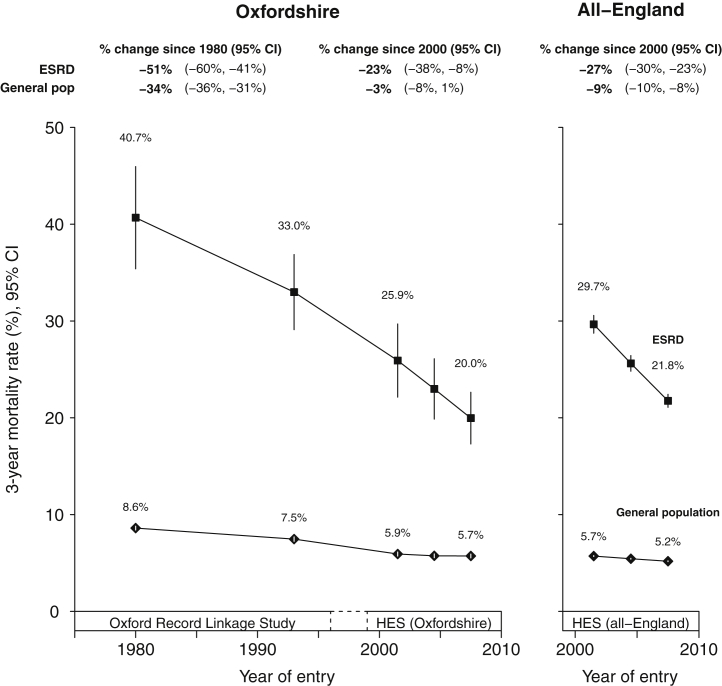 [1]徐佳莹,于洗河.肾脏替代治疗的应用与效益研究进展[J].卫生经济研究,2023,40(03):24-28+31.
[2]International Society Of Nephrology. Advancing Kidney Health Worldwide [EB/OL]. (2021-01-01)[2023-10-31].https://www.theisn.org/.
[3]Storey BC, Staplin N, Harper CH, et al. Declining comorbidity-adjusted mortality rates in English patients receiving maintenance renal replacement therapy. Kidney Int. 2018;93(5):1165-1174. doi:10.1016/j.kint.2017.11.020
目录
CONTENTS
案例介绍
疾病概述
总结思考
诊疗经过及用药
01
02
03
04
病情介绍
02
（一）患者基本信息
姓名：陈*
性别：男
年龄：57
入院日期：
医院：青岛西海岸新区中心医院
病情介绍
02
（二）病情介绍
主诉：发现慢性肾炎20年，肌酐升高6年，血液透析治疗半年。
现病史：
现病史: 病人20年前发现慢性肾炎，给予口服中药治疗，6年前发现血肌酐升高，血肌酐400μmol/l，无明显不适，患者没在意，未治疗，半年天前开始出现恶心、呕吐、乏力，胸闷，气急，在家服药无好转，后又出现浮肿，血压升高，在当地医院开始血液透析治疗。今转我院治疗

既往史：
既往史: 慢性肾炎20年，服药治疗，控制不理想。
病情介绍
02
（二）病情介绍
个人史：
个人史：出生生长于当地，退休后来青岛居住。无烟酒嗜好。


家族史：
家族史: 父母已去世，有一妹，均健康，无遗传病及传染病。
病情介绍
02
（二）病情介绍
体格检查：
生命体征：T：36.2℃，P：76次/分，R：16次/分，BP：150/90 mm Hg
一般情况：老年男性，发育正常，贫血面容，表情自如，自主体位，神志清楚，查体合作。全身皮肤粘膜无黄染，无皮疹、皮下出血，无水肿。无肝掌及蜘蛛痣，全身表浅淋巴结无肿大。头颅无畸形。无眼睑水肿，结膜正常，巩膜无黄染，瞳孔等大等圆，对光反射正常，外耳道无异常分必物，听力正常，嗅觉正常，口唇无发绀，口腔黏膜正常。咽部粘膜无充血，扁桃体无肿大。颈软，无抵抗，颈静脉无怒张，气管居中，甲状腺无肿大，胸骨无叩痛。双肺呼吸音低，未闻及干湿性啰音，无胸膜摩擦音。心前区无隆起，心尖波动正常，心浊音界正常，心率76次/分，律齐，各瓣膜听诊区未闻及杂音，无心包摩擦音。腹平，无腹壁静脉曲张，腹部柔软，无压痛、反跳痛，腹部无包块，肝脏未触及，脾脏未触及，Murphy氏征阴性，肾脏无叩击痛，无移动性浊音。肠鸣音正常，4次分。肛门生殖器未查。脊柱正常生理弯曲。四肢活动自如，无畸形，左前臂可触及血管震颜音、下肢无静脉曲张、杵状指（趾），关节正常。双下肢轻度水肿。四肢肌力、肌张力未见异常，双侧肱二、三头肌腱反射正常，双侧膝、跟健反射正常，双侧Babinski征阴性。Kernig征阴性。
病情介绍
02
（二）病情介绍
血常规：
检查日期：2023-10-30
白细胞计数：5.83 x10^9/L	红细胞计数：3.96 x10^12/L
血红蛋白浓度：114.0 g/L	血小板计数：183.0 x10^9/L
中性粒细胞百分比：49.3%	淋巴细胞百分比：26.5%
检查日期：2023-11-27
白细胞计数：6.78 x10^9/L	红细胞计数：3.73 x10^12/L
血红蛋白浓度：110.0 g/L	血小板计数：185.0 x10^9/L
中性粒细胞百分比：60.7%	淋巴细胞百分比：21.4%
检查日期：2023-12-15
白细胞计数：3.89 x10^9/L	红细胞计数：3.77 x10^12/L
血红蛋白浓度：111.0 g/L	血小板计数：201.0 x10^9/L
中性粒细胞百分比：45.5%	淋巴细胞百分比：28.7%
检查日期：2023-12-27
白细胞计数：5.36 x10^9/L	红细胞计数：4.02 x10^12/L
血红蛋白浓度：115.0 g/L	血小板计数：202.0 x10^9/L
中性粒细胞百分比：41.3%	淋巴细胞百分比：31.1%
检查日期：2024-01-08
白细胞计数：4.62 x10^9/L	红细胞计数：4.16 x10^12/L
血红蛋白浓度：118.0 g/L	血小板计数：173.0 x10^9/L
中性粒细胞百分比：46.1%	淋巴细胞百分比：27.0%
检查日期：2024-01-22
白细胞计数：5.45 x10^9/L	红细胞计数：4.53 x10^12/L
血红蛋白浓度：123.0 g/L	血小板计数：188.0 x10^9/L
中性粒细胞百分比：49.0%	淋巴细胞百分比：32.5%
检查日期：2024-02-09
白细胞计数：4.53 x10^9/L	红细胞计数：4.49 x10^12/L
血红蛋白浓度：126.0 g/L	血小板计数：166.0 x10^9/L
中性粒细胞百分比：42.8%	淋巴细胞百分比：32.3%
检查日期：2024-02-26
白细胞计数：6.39 x10^9/L	红细胞计数：4.7 x10^12/L
血红蛋白浓度：133.0 g/L	血小板计数：177.0 x10^9/L
中性粒细胞百分比：51.8%	淋巴细胞百分比：29.0%
检查日期：2024-03-15
白细胞计数：3.92 x10^9/L	红细胞计数：4.64 x10^12/L
血红蛋白浓度：130.0 g/L	血小板计数：151.0 x10^9/L
中性粒细胞百分比：37.0%	淋巴细胞百分比：37.3%
检查日期：2024-03-29
白细胞计数：4.81 x10^9/L	红细胞计数：4.42 x10^12/L
血红蛋白浓度：125.0 g/L	血小板计数：154.0 x10^9/L
中性粒细胞百分比：37.6%	淋巴细胞百分比：36.2%
检查日期：2024-04-22
白细胞计数：5.42 x10^9/L	红细胞计数：3.69 x10^12/L
血红蛋白浓度：109.0 g/L	血小板计数：141.0 x10^9/L
中性粒细胞百分比：49.8%	淋巴细胞百分比：32.3%
检查日期：2024-05-27
白细胞计数：5.38 x10^9/L	红细胞计数：3.25 x10^12/L
血红蛋白浓度：101.0 g/L	血小板计数：161.0 x10^9/L
中性粒细胞百分比：56.8%	淋巴细胞百分比：26.4%
病情介绍
02
（二）病情介绍
血生化：
检查日期：2023-10-30
丙氨酸氨基转氨酶：21.4 U/L	天门冬氨酸氨基转移酶氨基：11.7 U/L
尿素：37.7 mmol/L	肌酐：1578.0 μmol/L
总胆固醇：4.33 mmol/L	甘油三酯：3.62 mmol/L
低密度胆固醇：2.75 mmol/L	高密度胆固醇：1.14 mmol/L
检查日期：2024-04-22
丙氨酸氨基转氨酶：11.1 U/L	天门冬氨酸氨基转移酶氨基：11.1 U/L
肌酐：1530.0 μmol/L
总胆固醇：6.75 mmol/L	甘油三酯：10.77 mmol/L
低密度胆固醇：3.49 mmol/L	高密度胆固醇：0.97 mmol/L
病情介绍
02
（二）病情介绍
凝血功能：
病情介绍
02
（二）病情介绍
血涂片：
病情介绍
02
（二）病情介绍
肝功能：
病情介绍
02
（二）病情介绍
肾功能：
病情介绍
02
（二）病情介绍
免疫检查：
病情介绍
02
（二）病情介绍
尿常规：
病情介绍
02
（二）病情介绍
大便常规：
病情介绍
02
（二）病情介绍
电解质水平：
病情介绍
02
（二）病情介绍
心肌酶：
病情介绍
02
（二）病情介绍
心电图：
病情介绍
02
（二）病情介绍
其他辅助检查：
病情介绍
02
（二）病情介绍
影像学检查（有则记录）：
病情介绍
02
（三）病情诊断
临床诊断

临床诊断：

鉴别诊断： 

分期/分类/分型：

其他诊断（有则记录）：
目录
CONTENTS
案例介绍
疾病概述
总结思考
诊疗经过及用药
01
02
03
04
诊疗经过及用药
03
（一）治疗方式：

（二）诊疗计划：


（三）治疗用药：
2023-11-11：
治疗用药: 处方号：MU23121100014-血液透析科门诊-陈洁，开始日期2023-12-11，开时间08:54:47，医嘱名称：酒石酸唑吡坦片（10mg*7)(思诺思)(基药)，剂量10，剂量单位mg，频率Qd。
处方号：0231211000507-血液透析科门诊-陈洁，开始日期2023-12-11，开始时间08:50:35，医嘱名称：低分子量肝素钠注射液（齐征）(0.4ml：5000iu)[首采]，剂量0.4，剂量单位ml。
开始日期2023-12-11，开始时间08:50:39，医嘱名称：左卡尼汀注射液(5ml：1g)（国采），剂量1，剂量单位g。
开始日期2023-12-11，开始时间08:50:43，医嘱名称：达依泊汀α注射液（耐斯宝），剂量80，剂量单位ug。
诊疗经过及用药
03
（四）治疗过程：
有无治疗延迟：  原因、证据
无治疗减量：原因、证据
有无更换其他方案：原因、证据、具体方案
诊疗经过及用药
03
（五）随访：
实验室检查：
随访1-实验室检查：

随访2-实验室检查：

合并用药（有则记录）：
药物名称：
单次给药剂量：
给药频率：
用药原因：
开始日期：
是否持续使用：
结束日期：
不良事件：
严重不良事件：
诊疗经过及用药
03
（六）治疗疗效及转归：
目录
CONTENTS
案例介绍
疾病概述
总结思考
诊疗经过及用药
01
02
03
04
总结思考
03
请用一段话总结该案例的特殊性及诊疗过程中引发的思考：
总结思考
03
利益冲突说明：
总结思考
03
参考文献 ：
Reference list
[1]
[2]
[3]
感谢聆听！